Jazyková cvičení I
работа
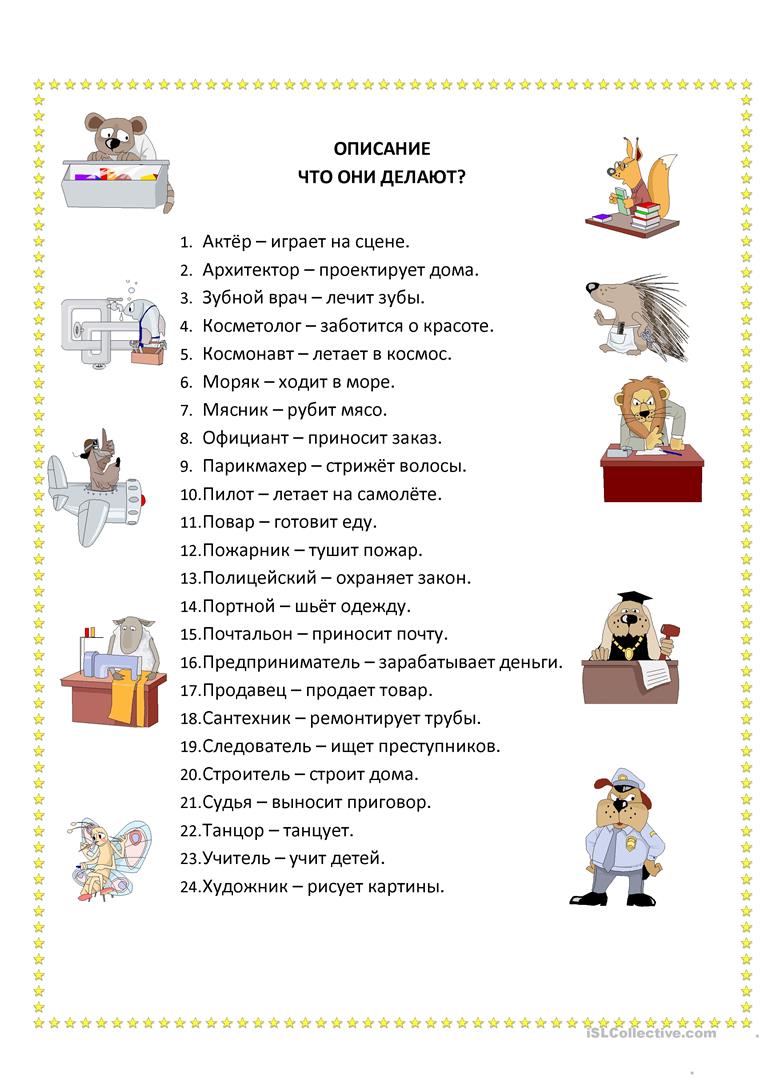 Какие из этих профессий сейчас популярны, а какие нет? Почему?
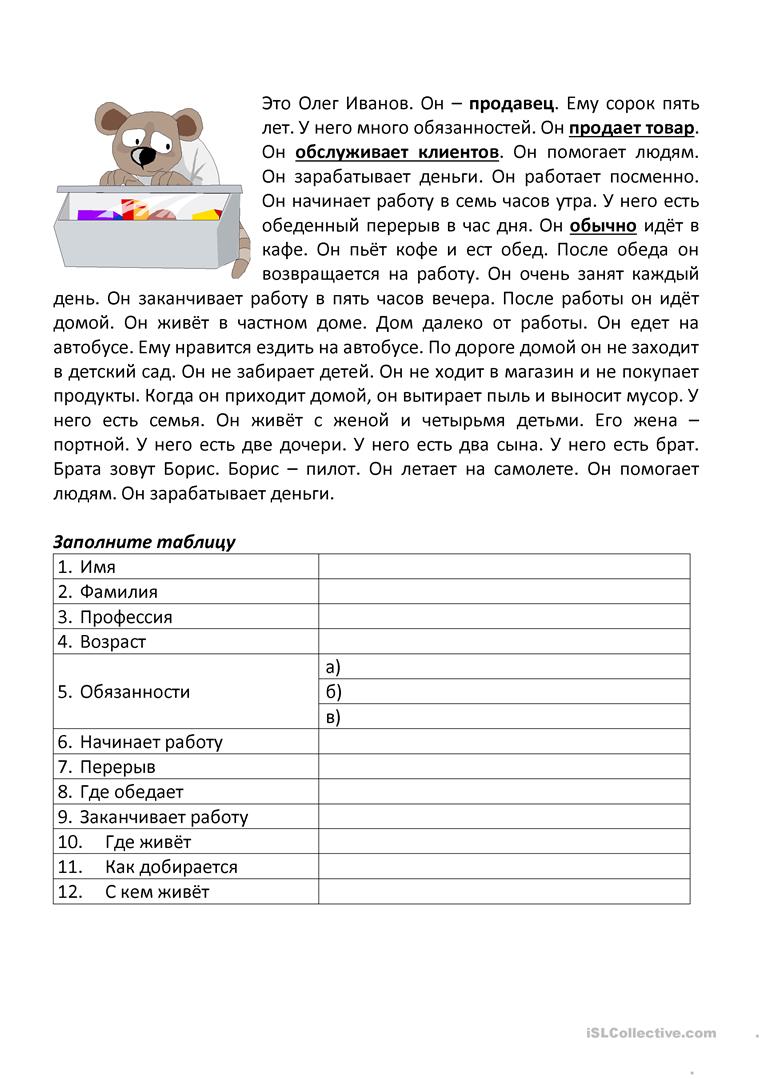 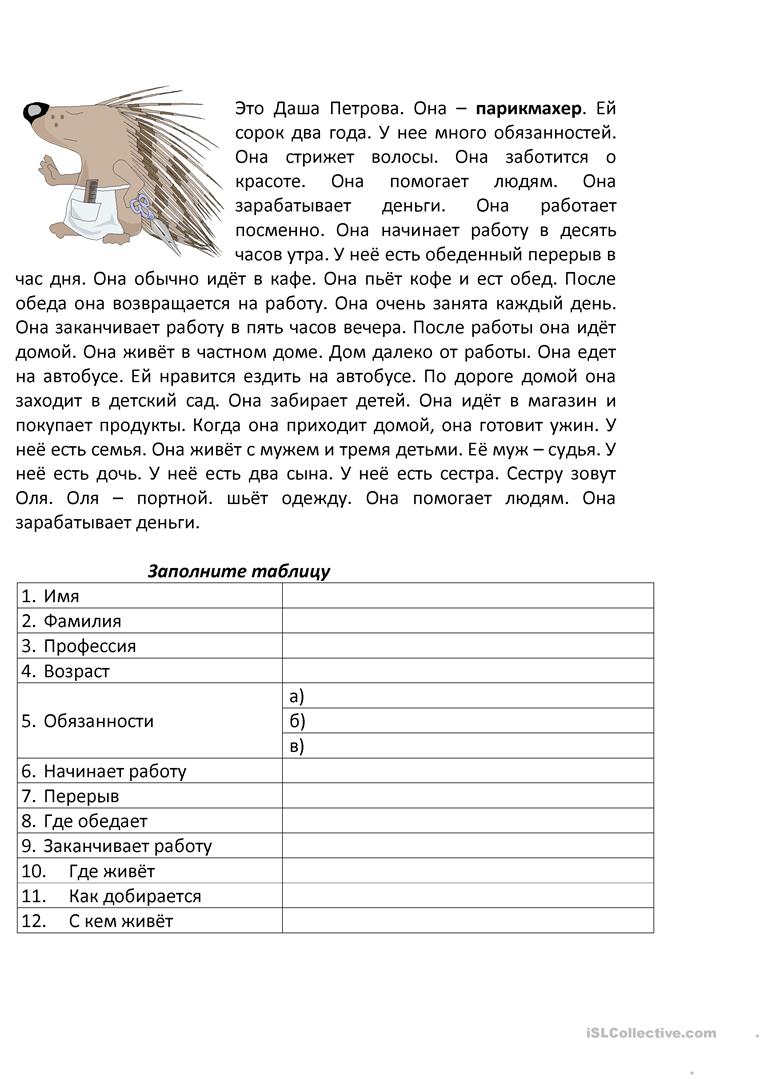 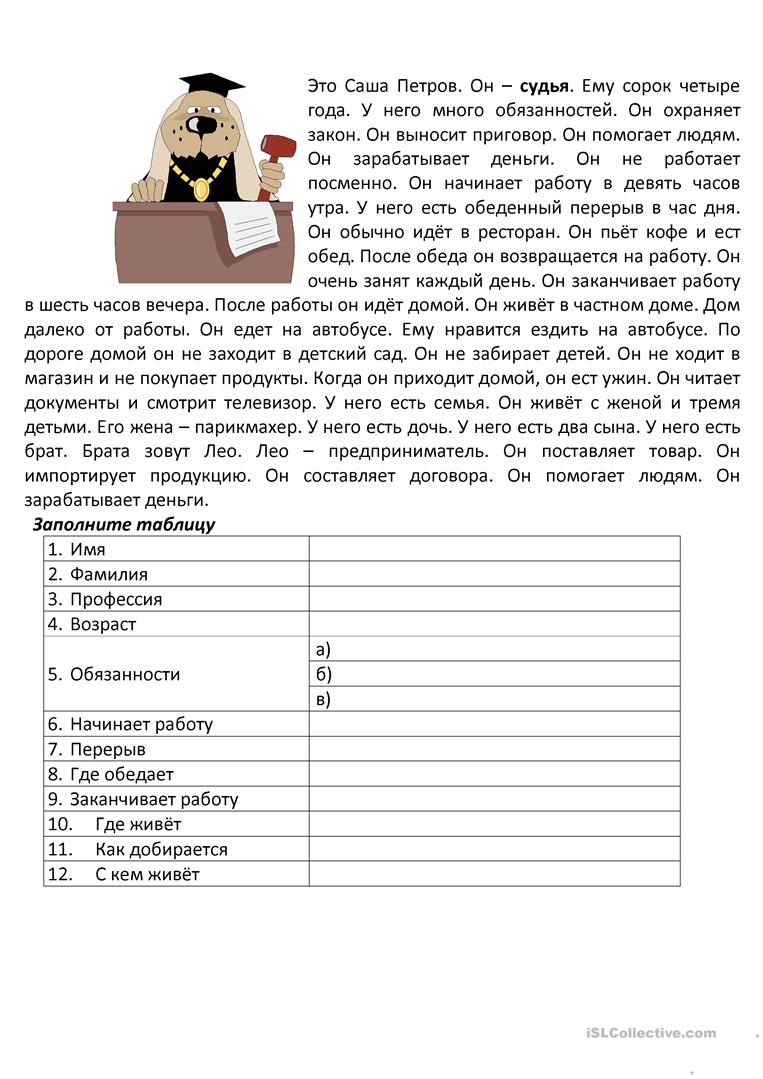 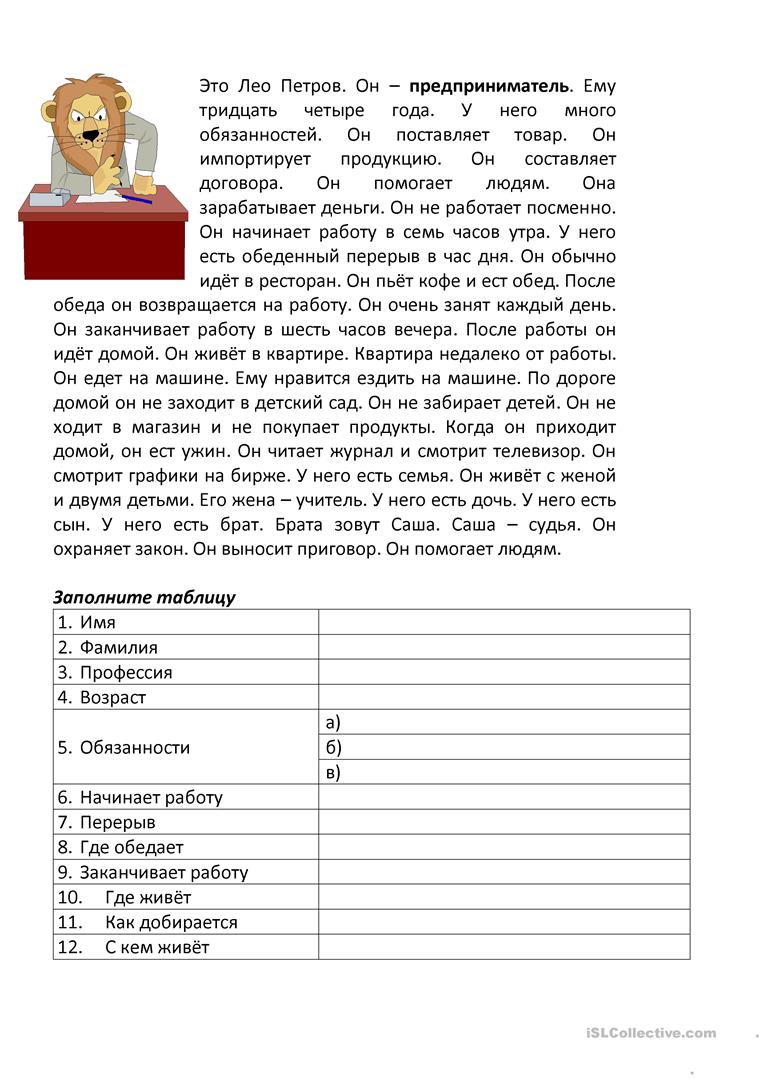 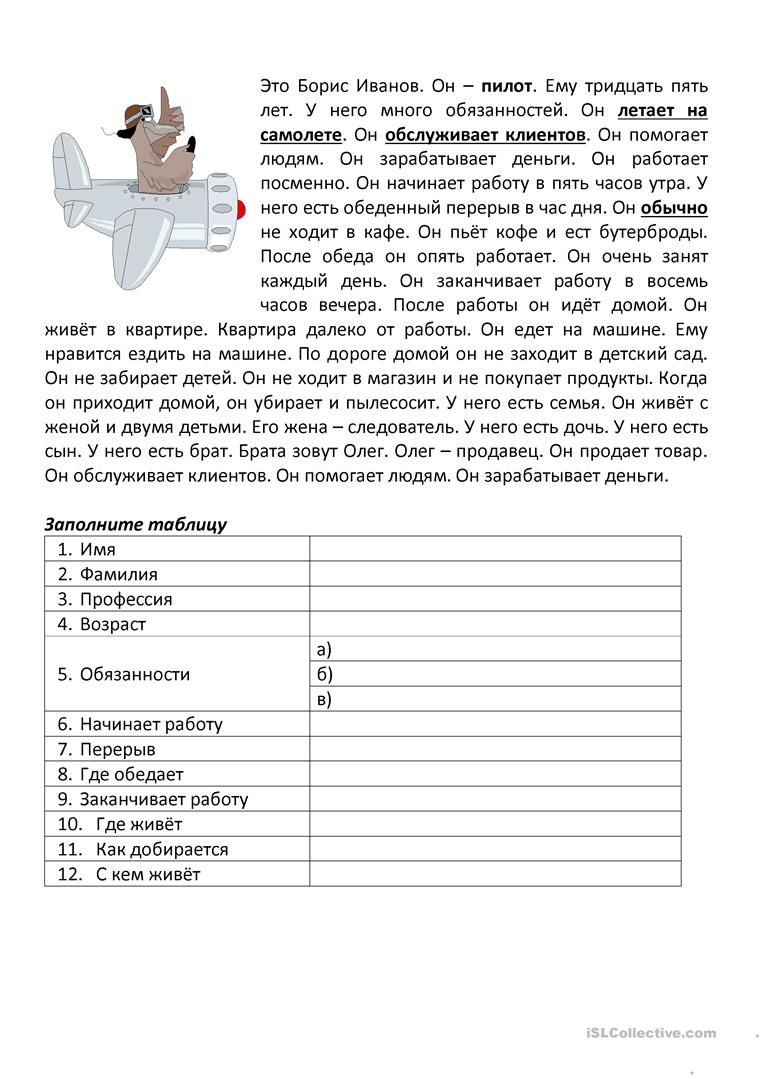 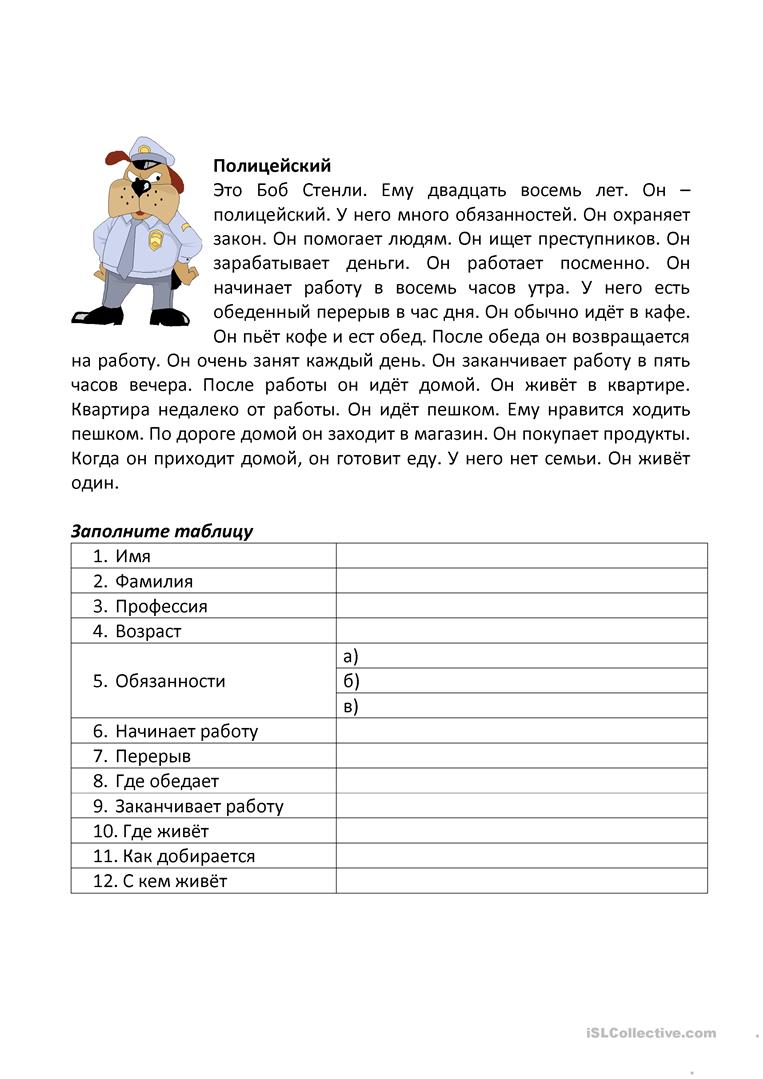 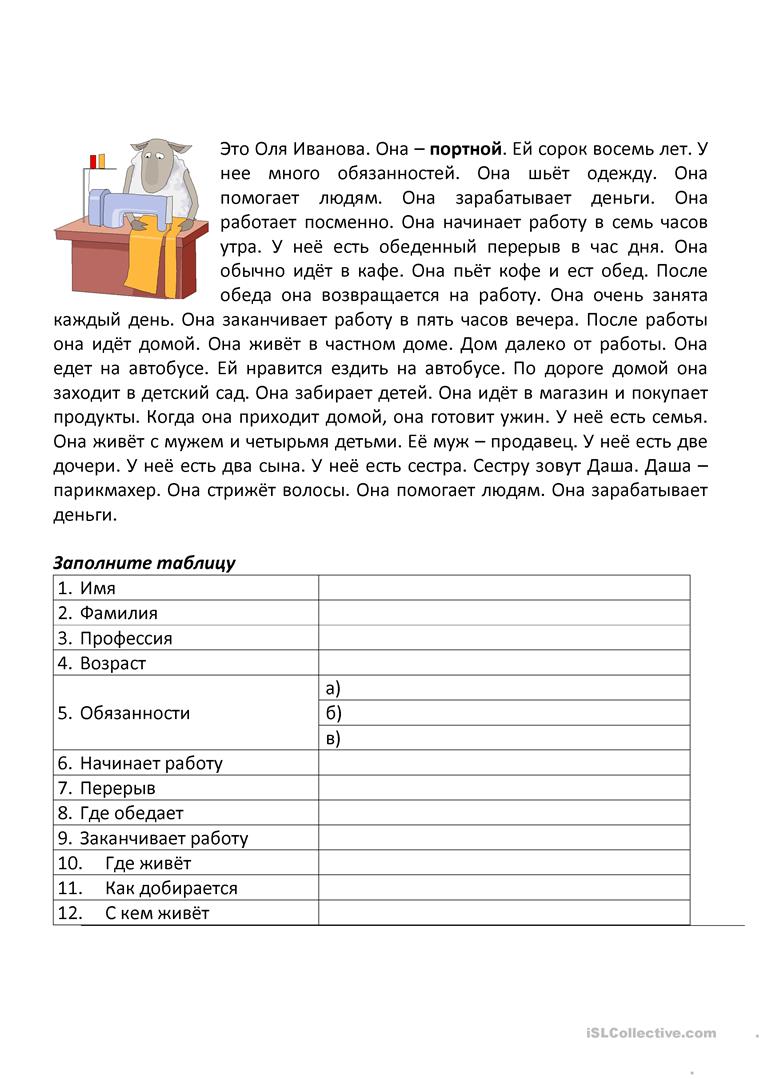 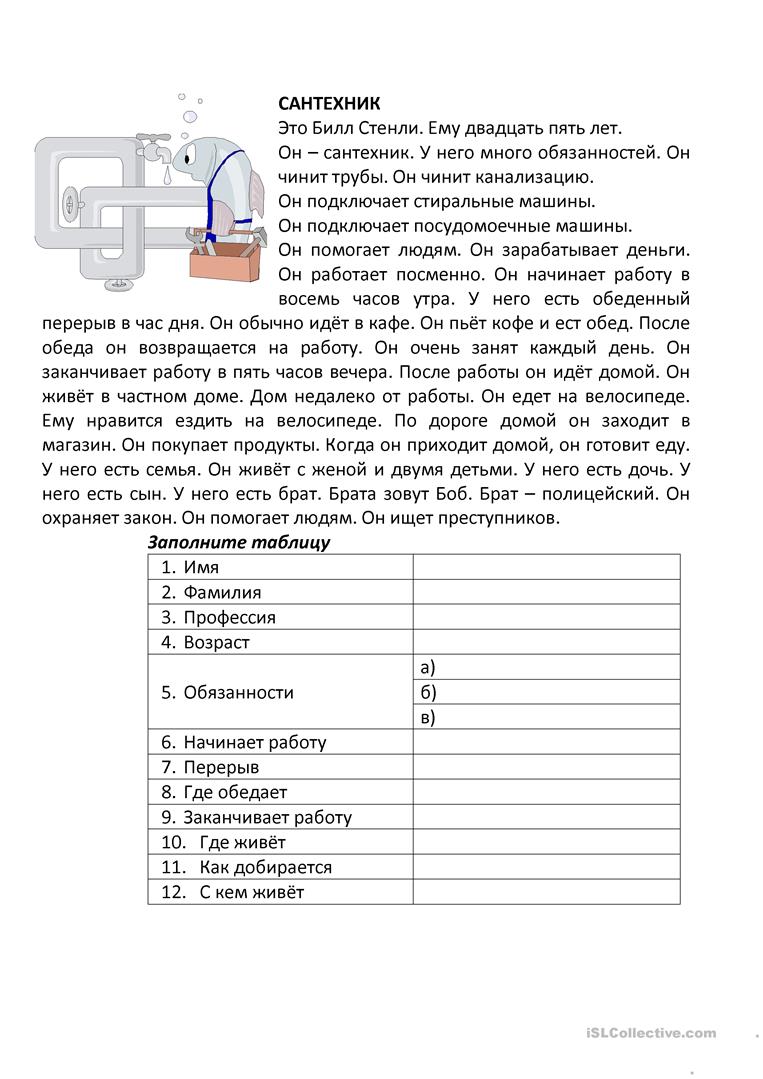 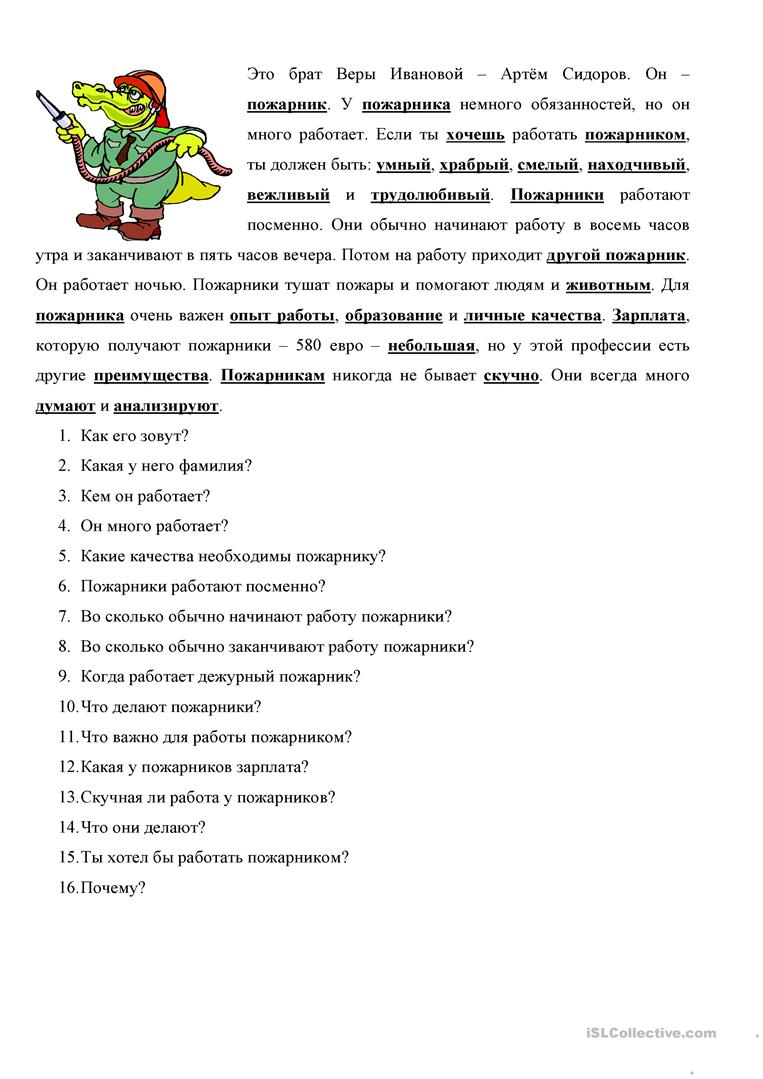 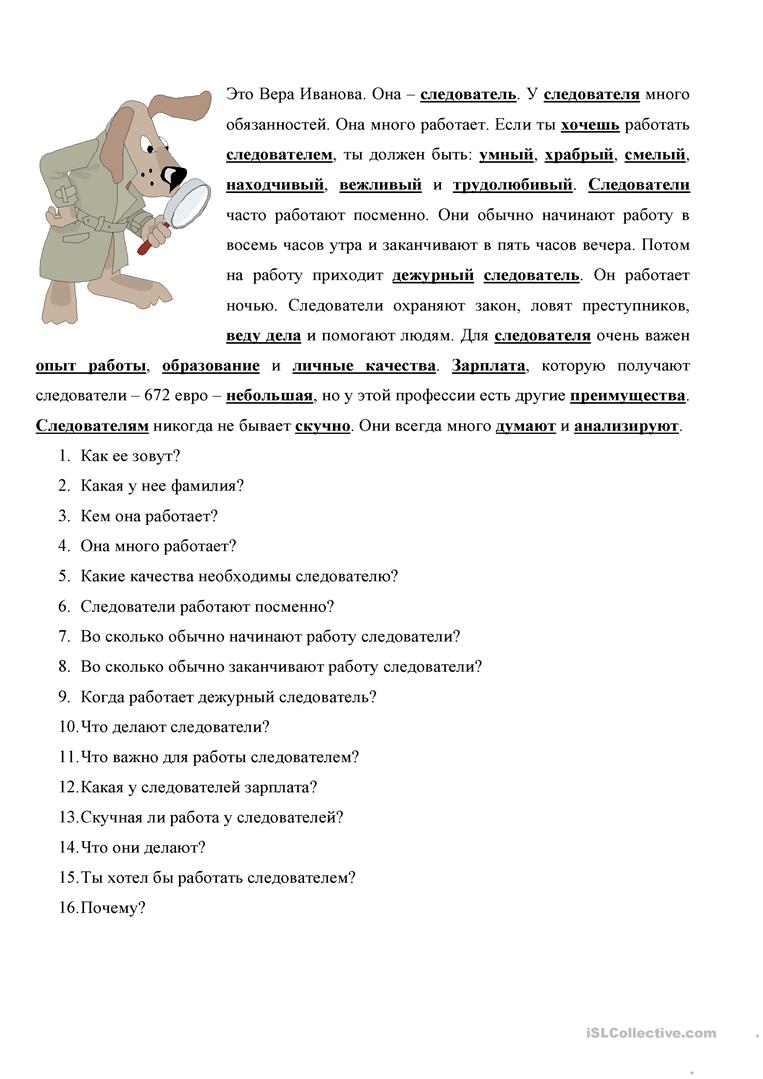 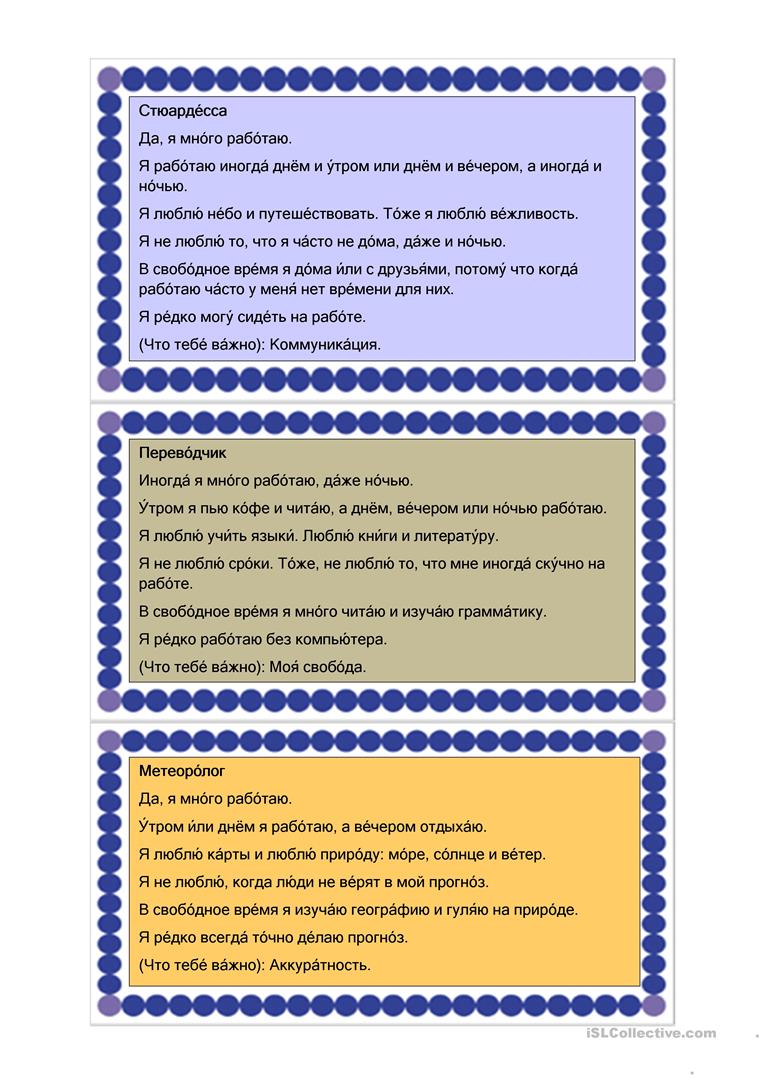 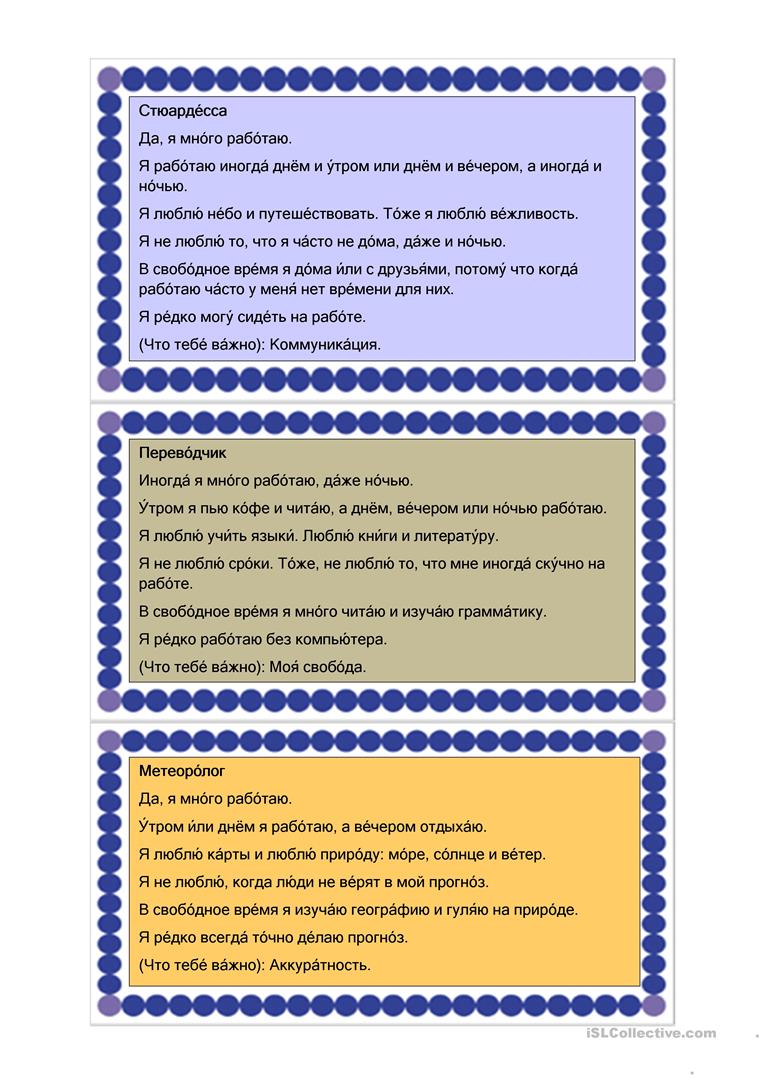 Угадайте профессию. Что еще они делают?
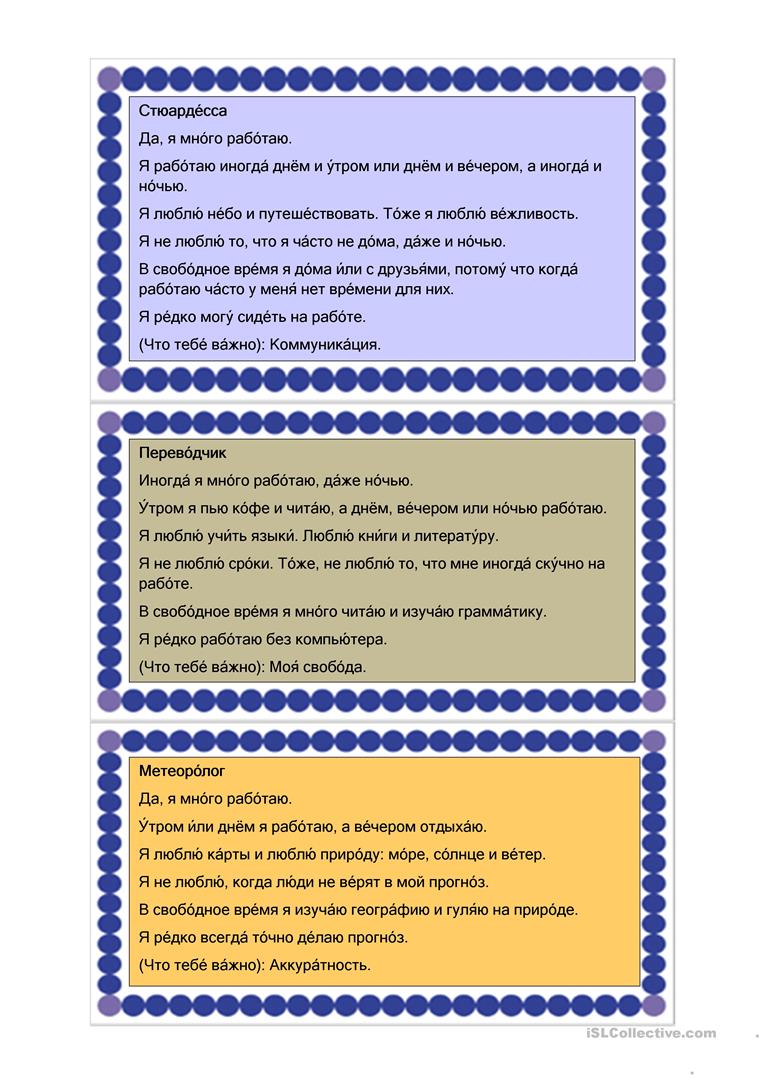 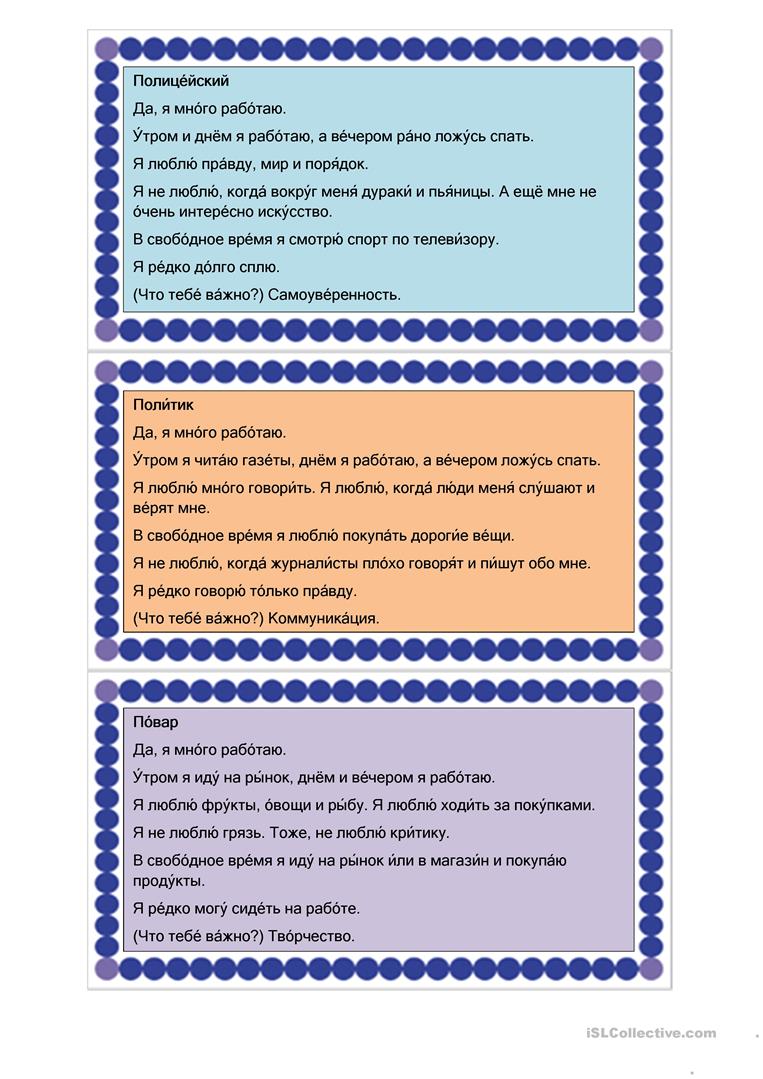 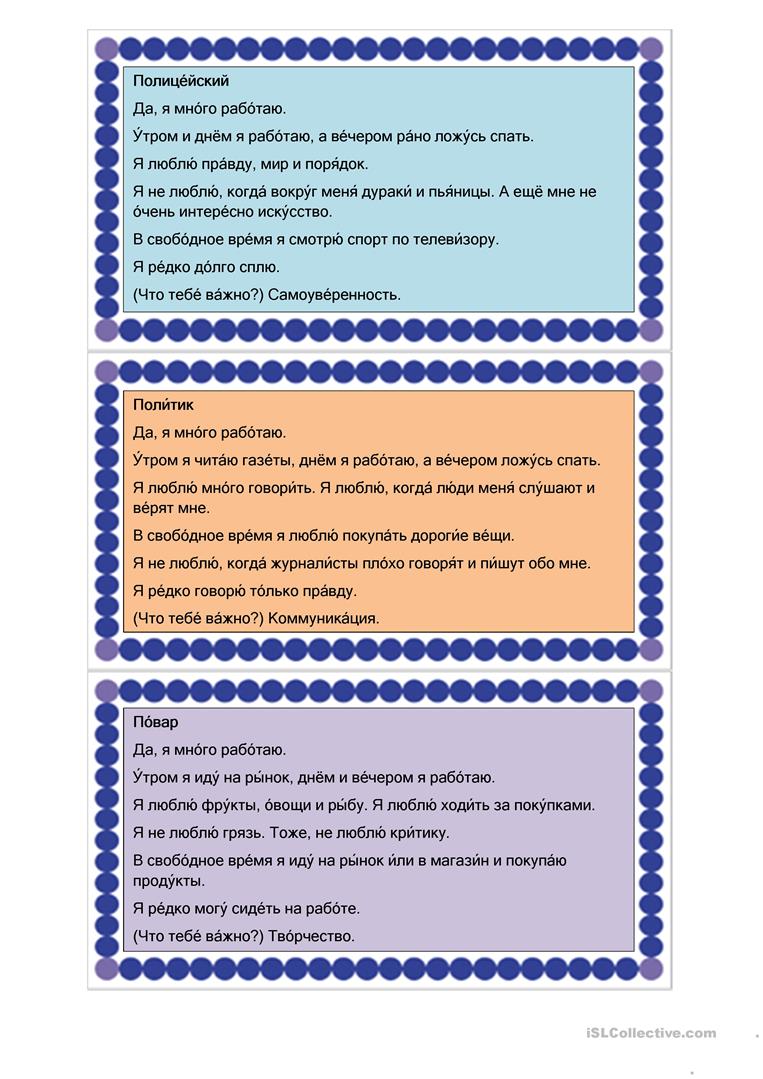 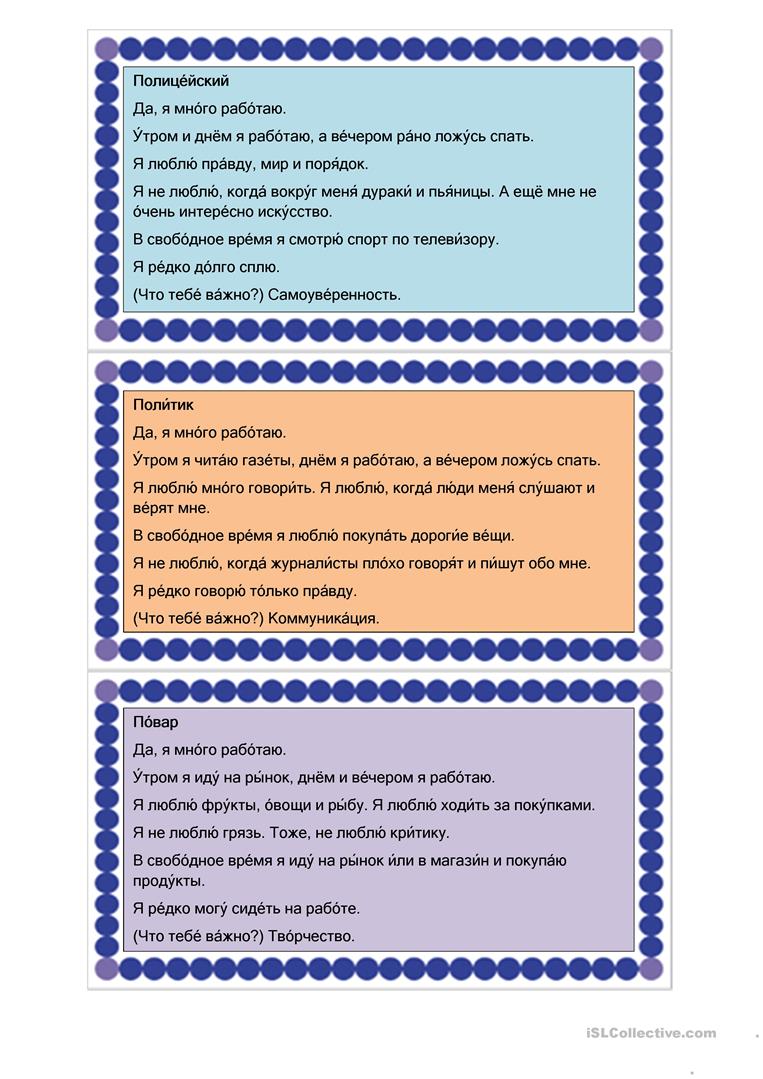 Попробуйте подобным образом описать какую-либо профессию, которая еще не была упомянута.
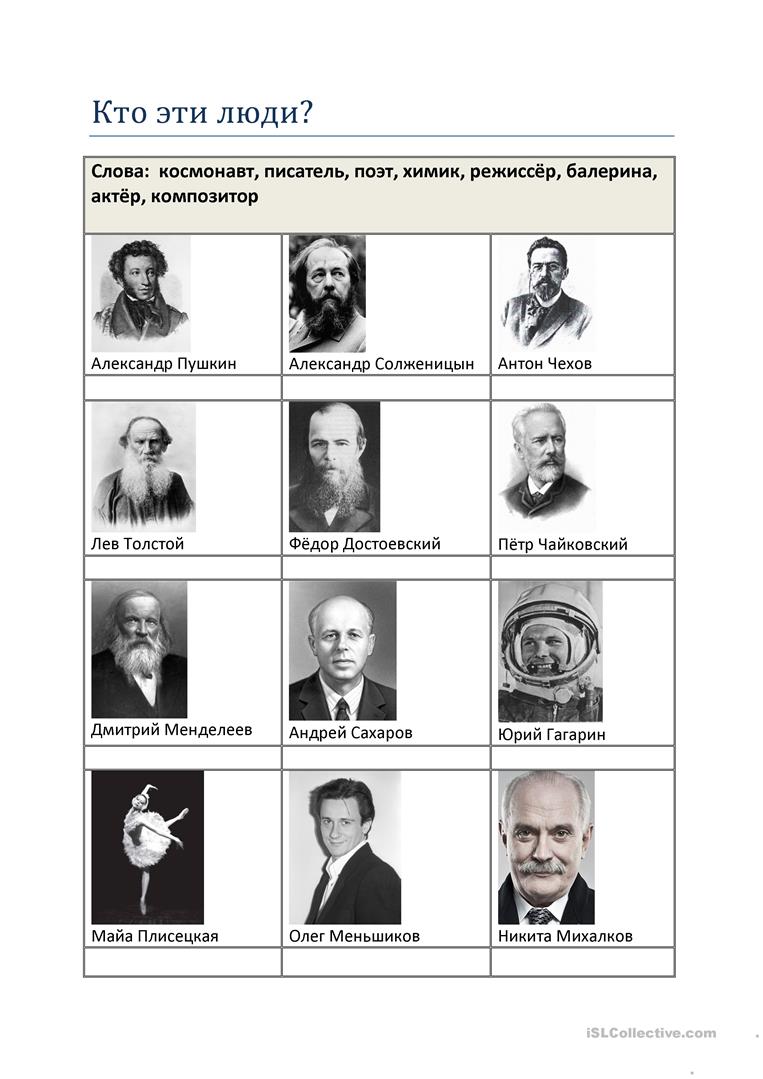 Кто эти люди?
В какой области они прославились?
Почему? Чем они известны?
Каких известных чешских представителей этих профессий вы знаете?
Прослушайте и прочитайте текст. Составьте план текста и подготовьтесь к пересказу.

РАБОТА
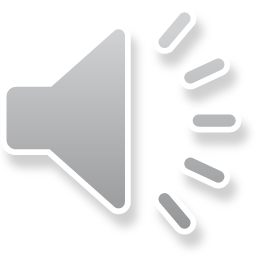 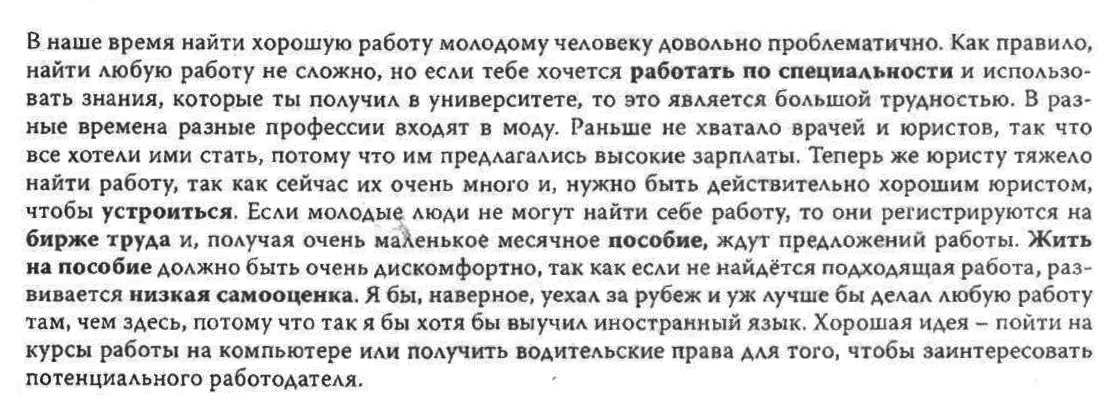 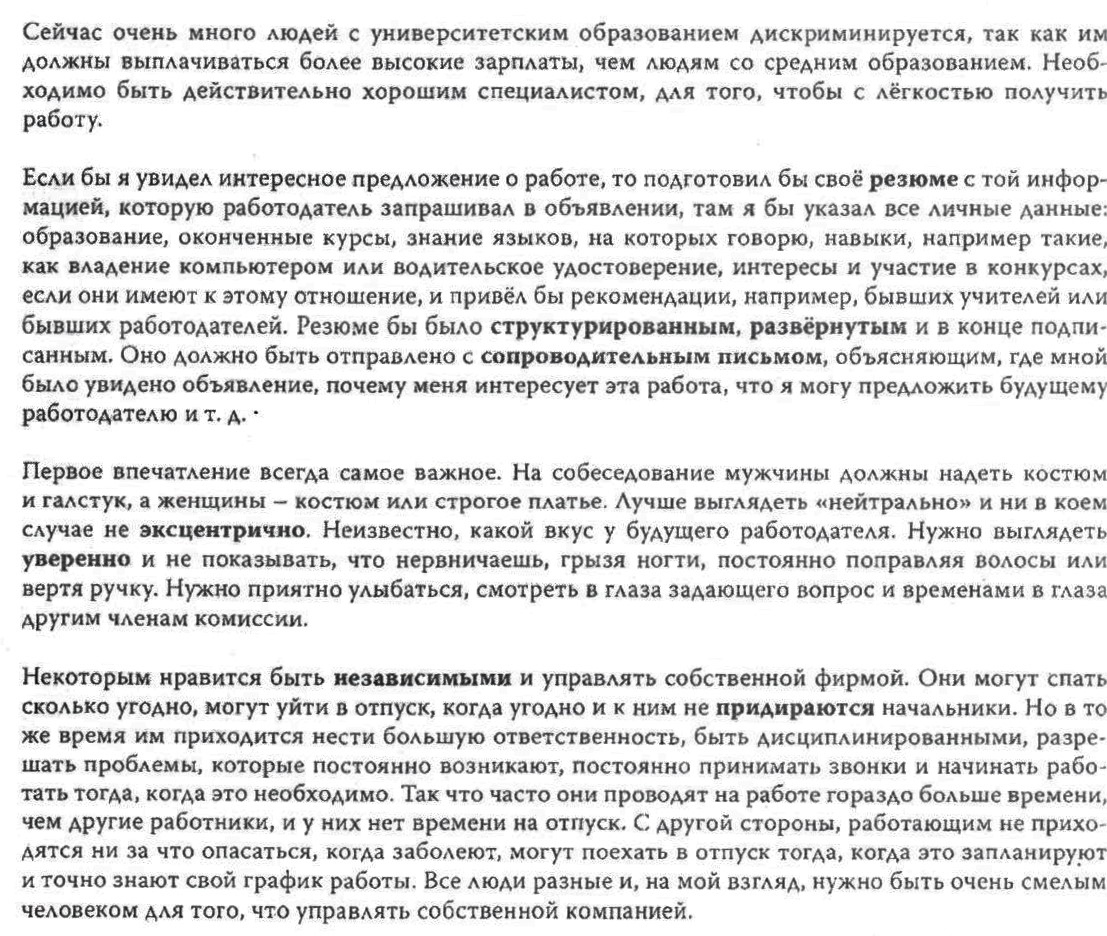 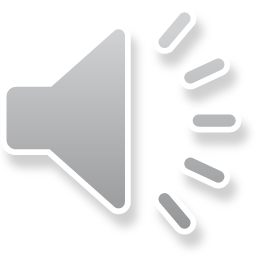 1.30
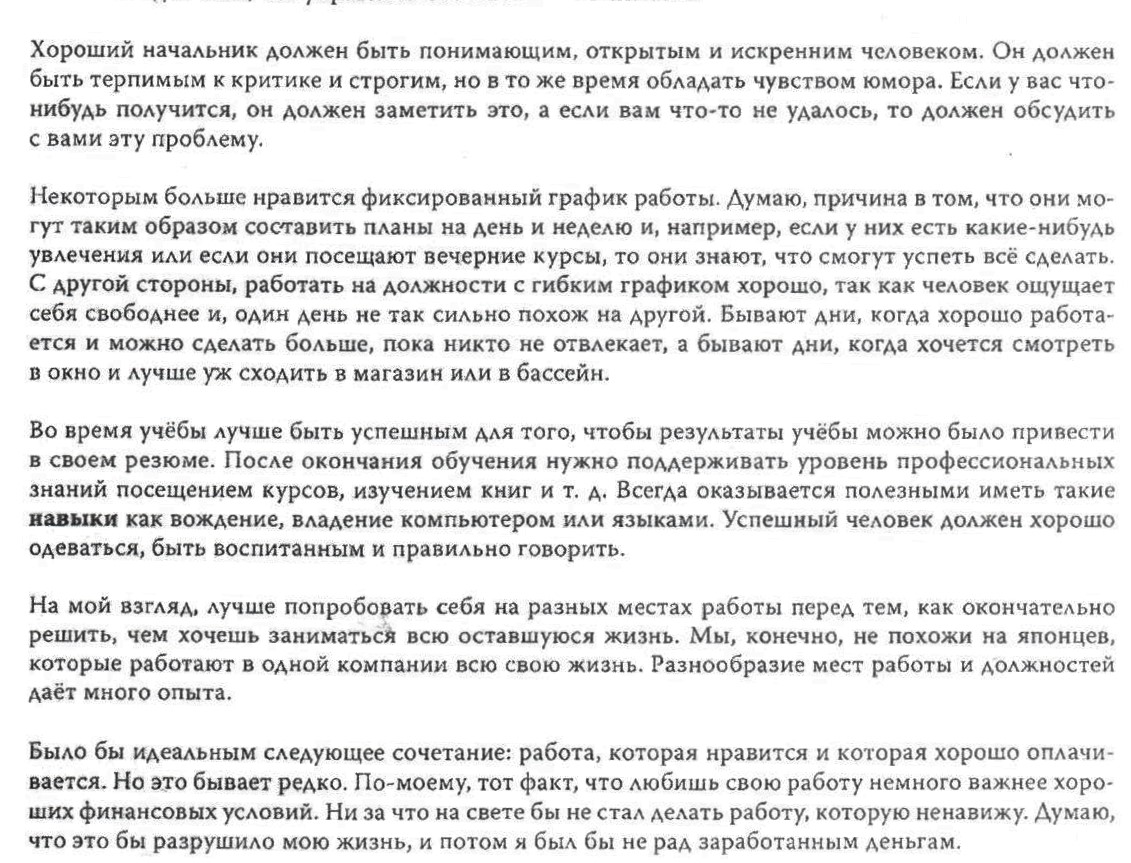 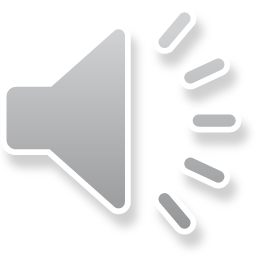 4.32
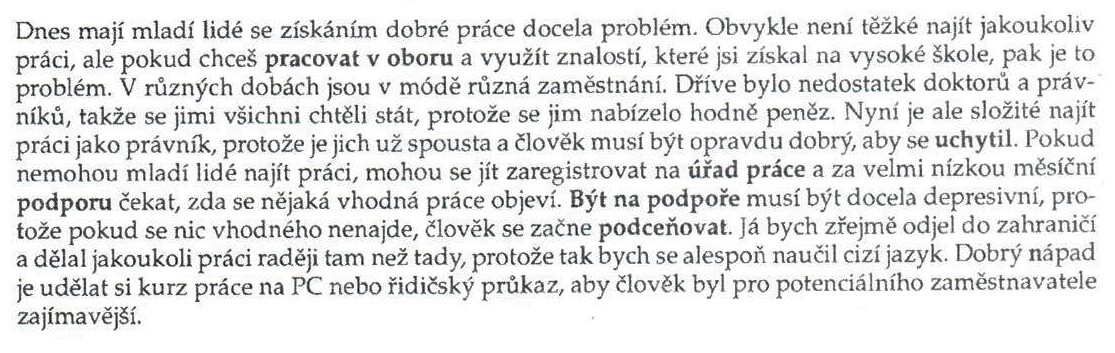 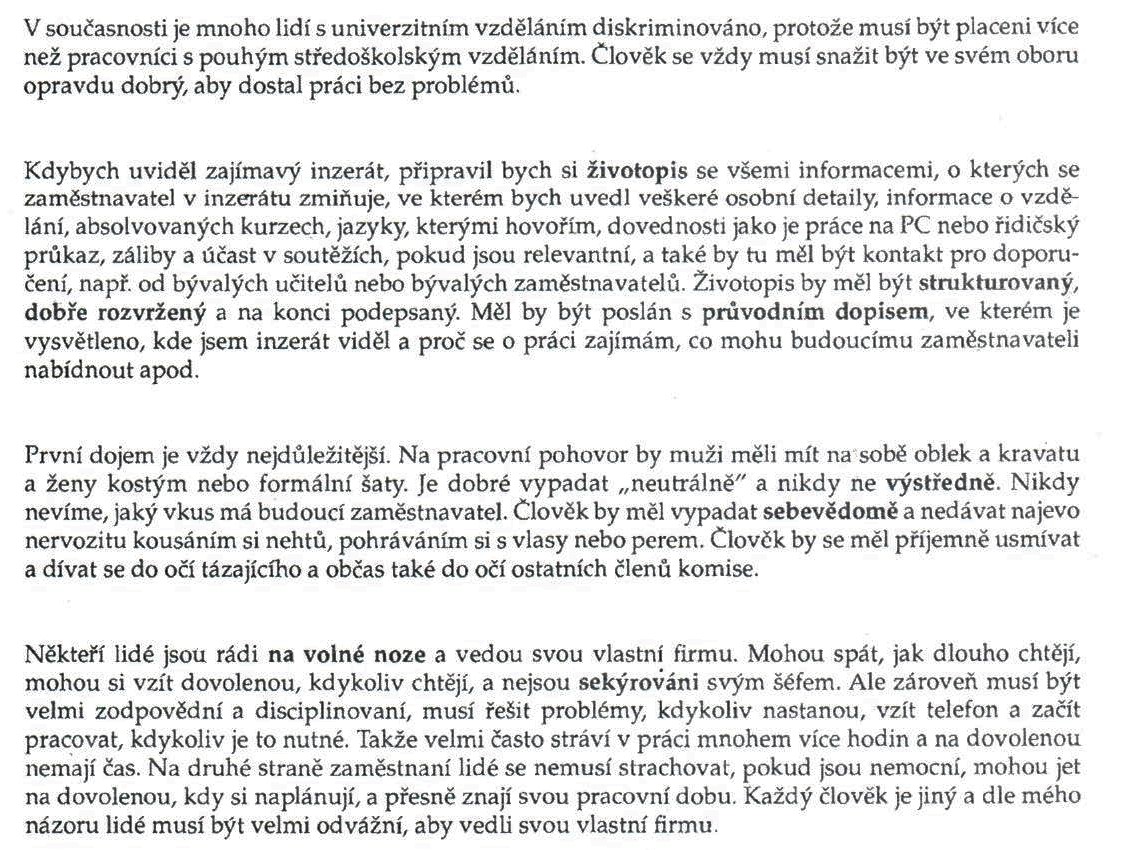 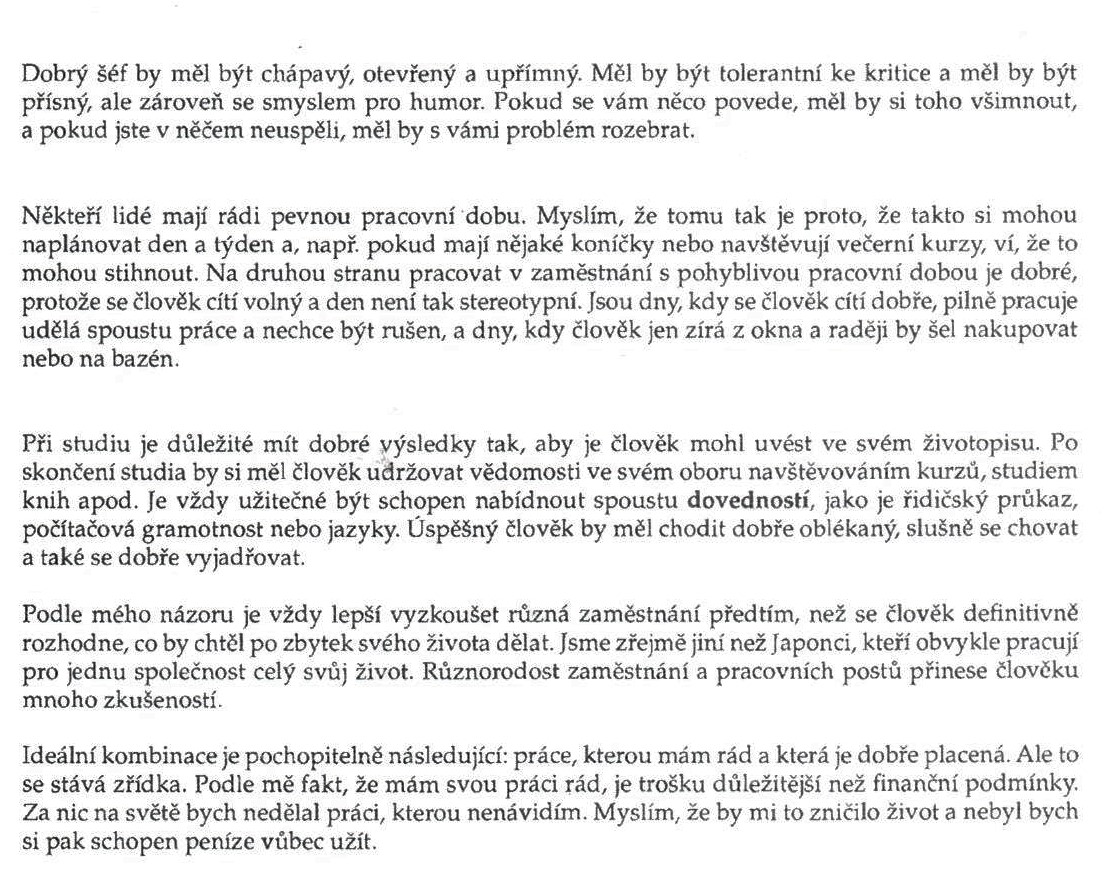